Bulletin du Conseil d’Administration
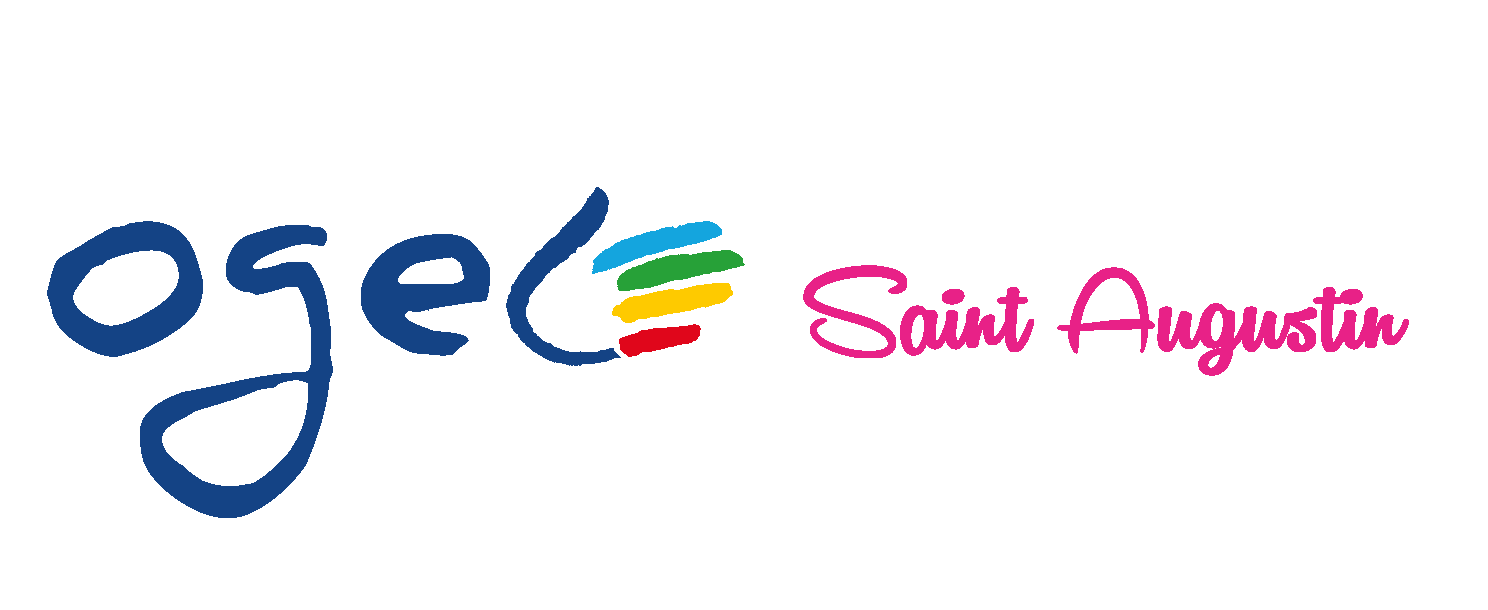 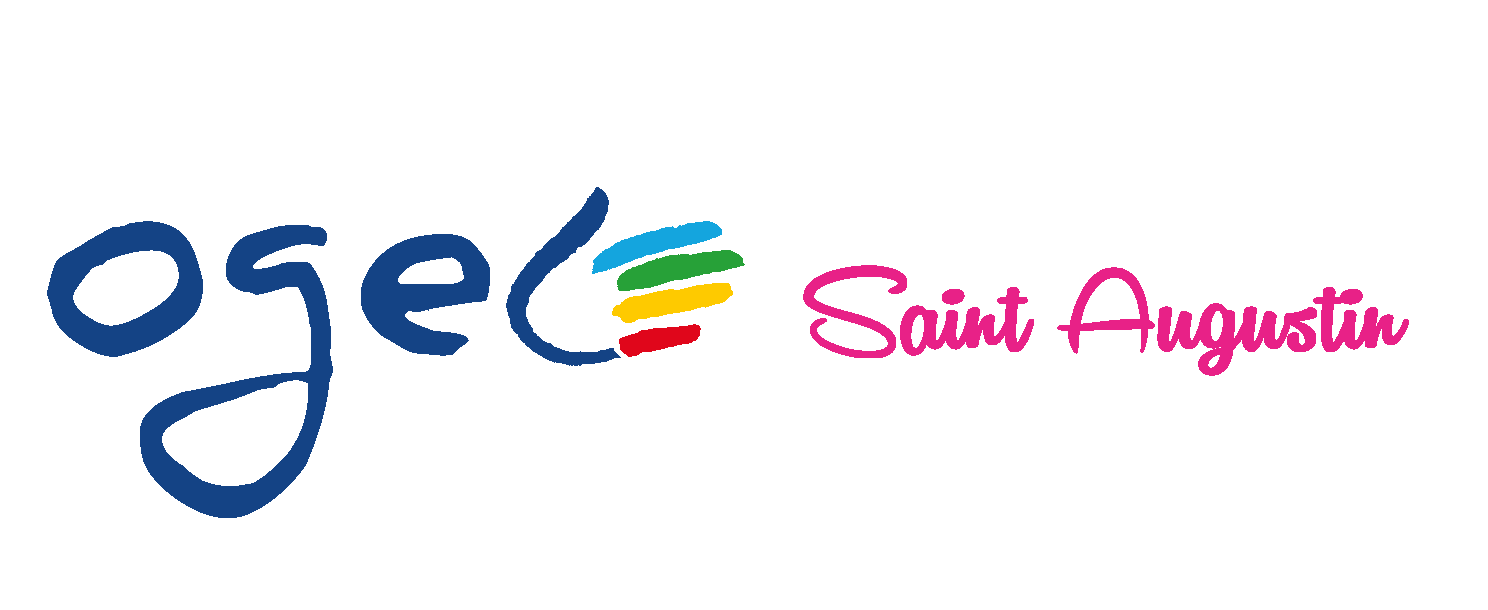 Ecole Privée St Augustin – BELLEVIGNY
Mardi 06 Septembre 2022 – 20h30
ogec.ecolestaugustin@gmail.com
2
Actualités / Points abordés
Commission Communication et Evènements
Marche gourmande : décision d’annuler l’évènement pour cause d’inscriptions insuffisantes, en réflexion pour un éventuel report en 2023
Calendrier : à l’initiative de l’APEL, élaboration d’un calendrier 22-23 inter-asso (APEL /OGEC/ACB)

Commission Travaux
Rénovation : validation du devis pour l’ajout d’une enseigne « Maternelle – Ecole Saint Augustin ». La pose sera assurée par des parents bénévoles
Maintenance : 2e Devis en cours pour réparation VMC maternelle + sollicitation du soutien de l’UDOGEC vis-à-vis d’AJS. Problème de serrure sur la gâche éléctrique du portail vert (réparation effectuée depuis par des membres de l’OGEC)
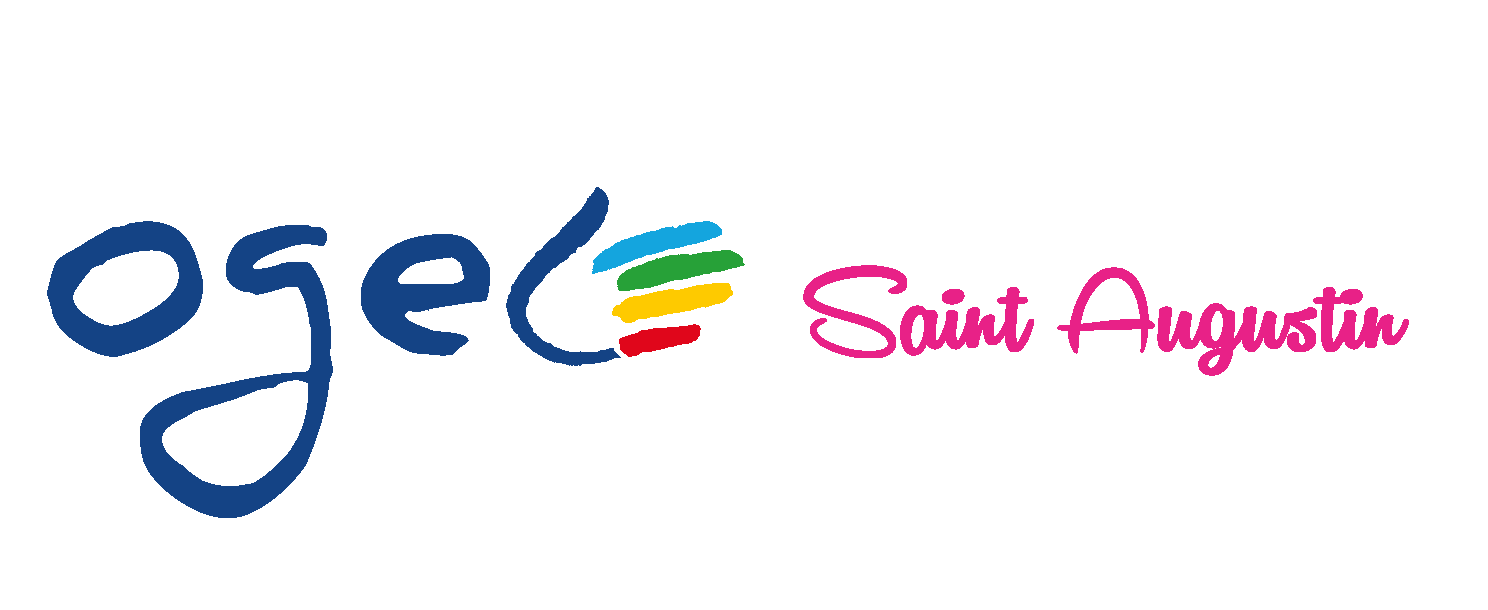 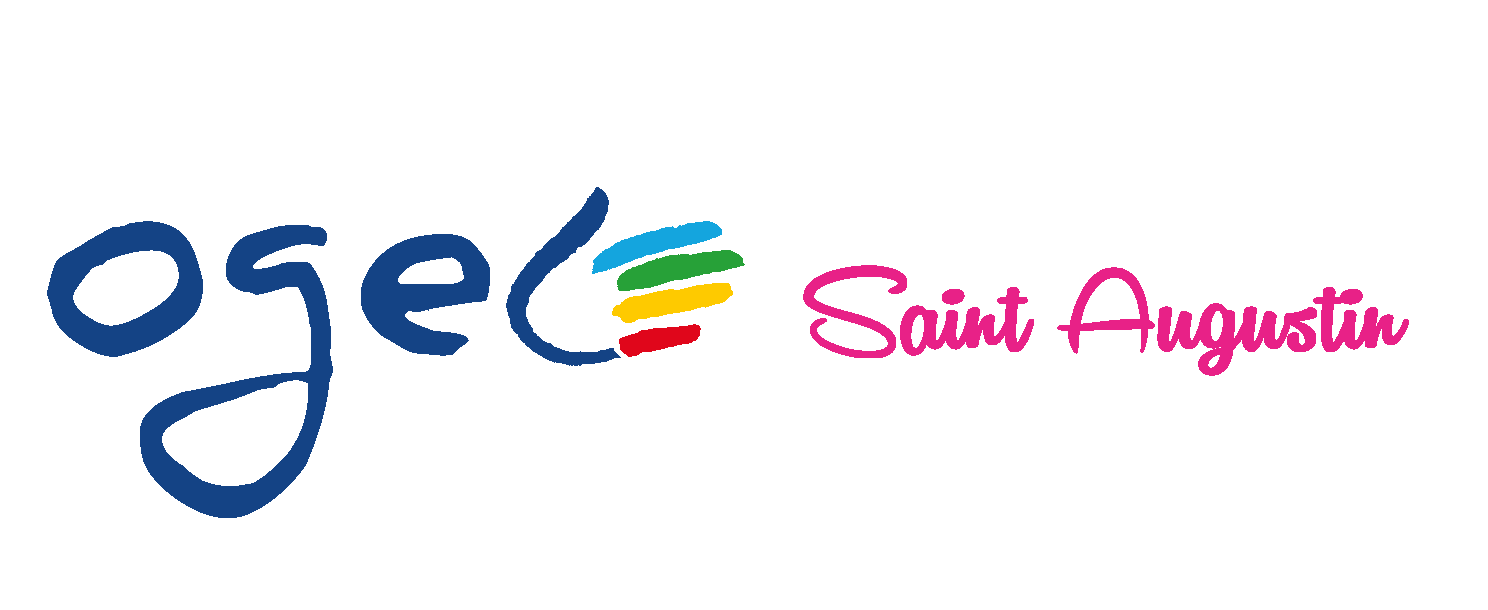 Conseil d’Administration OGEC – Ecole Privée St Augustin – Mardi 06 Septembre 2022 - ogec.ecolestaugustin@gmail.com
3
Actualités / Points abordés
Commission Finances
Forfait communal: relancer les différentes communes
Clôture des comptes: réunion préparatoire le 21/09 avec Isabelle Frin

Commission Personnel
Mouvement du personnel : suite à la Démission de Solène RENAUD (et au désistement de la personne initialement choisie pour ce remplacement), 3 candidatures ont été retenues en entretien.
Planning 2022/2023 : pris en charge par Johann, en cours de validation avec les équipes
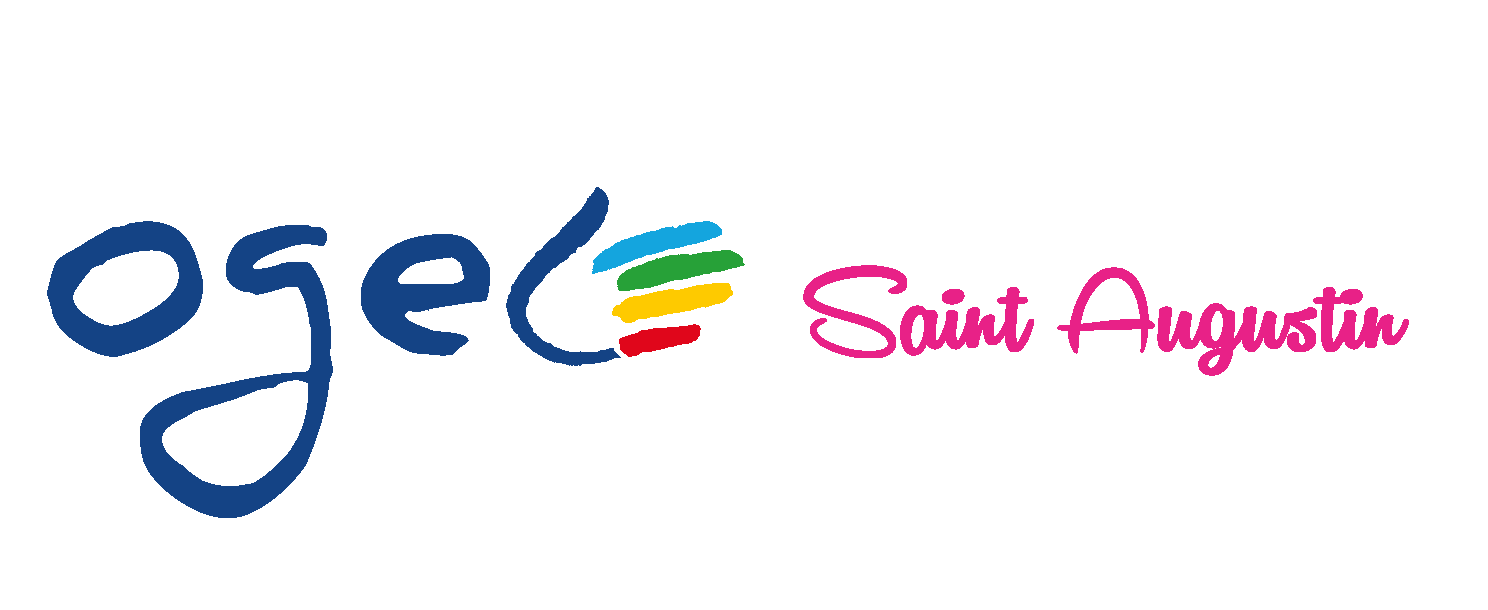 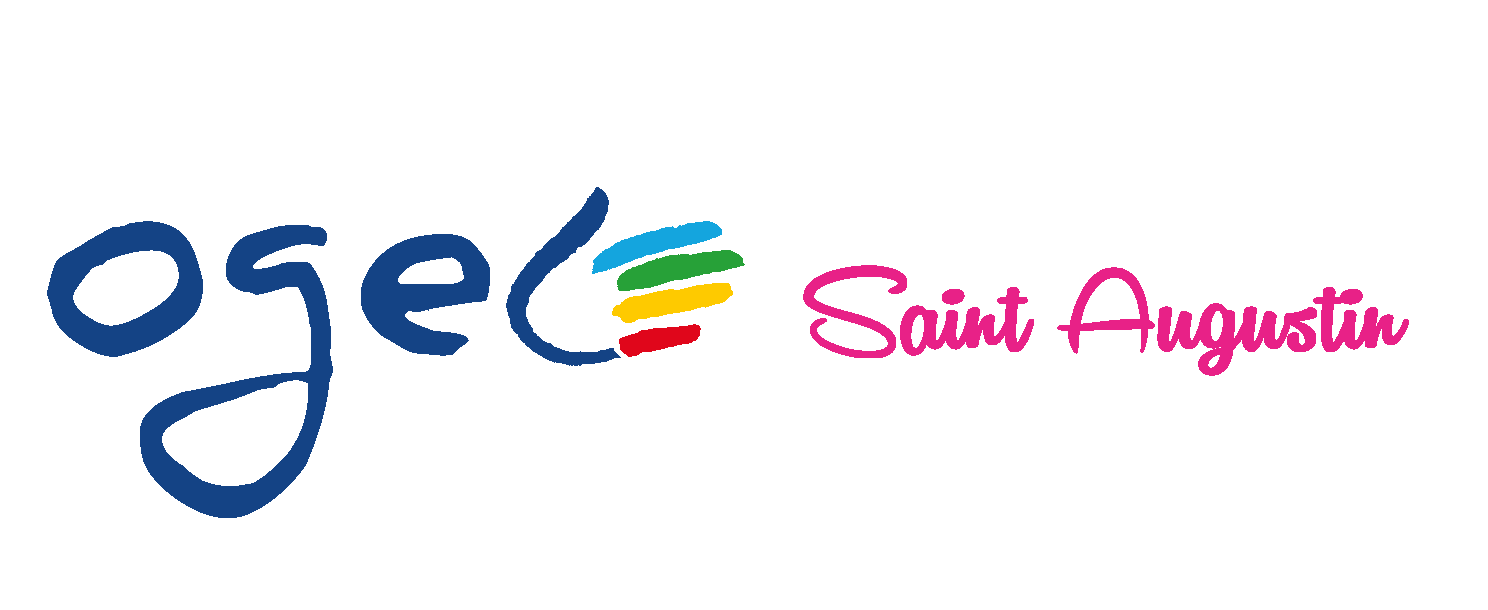 Conseil d’Administration OGEC – Ecole Privée St Augustin – Mardi 06 Septembre 2022 - ogec.ecolestaugustin@gmail.com
4
Actualités / Points abordés
Direction
Rentrée 2022: effectif école en légère baisse (178 élèves+6TPS à partir de janvier 2023)
Ambiance générale: bonne rentrée, retour à la normale vis-à-vis du protocole sanitaire
Réunions de classe : dates fixées. Support numérique de présentation de l’OGEC à réaliser par l’équipe communication de l’OGEC
Reprographie: Des difficultés avec le nouveau prestataire (contact injoignable en aout) mais qui va nous permettre de faire une économie considérable (50% ~2000€).

📅 A VOS AGENDAS : ASSEMBLE GENERALE - Vendredi 21 Octobre 2022
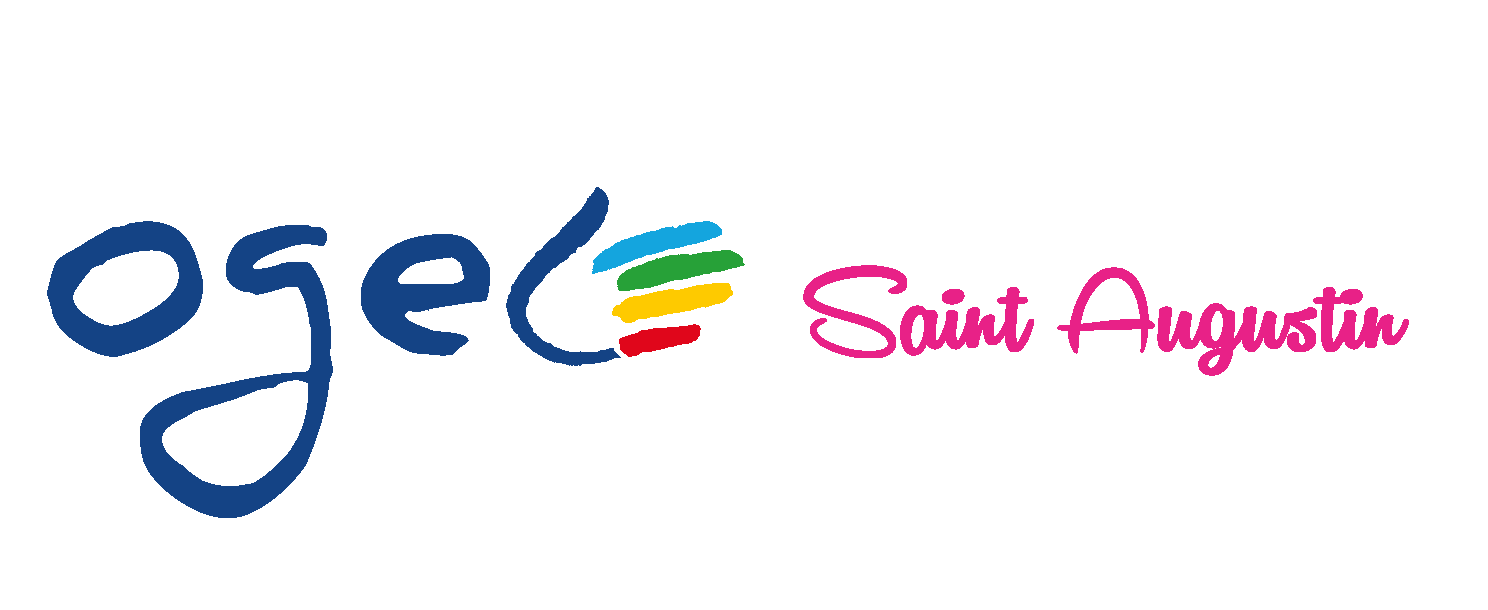 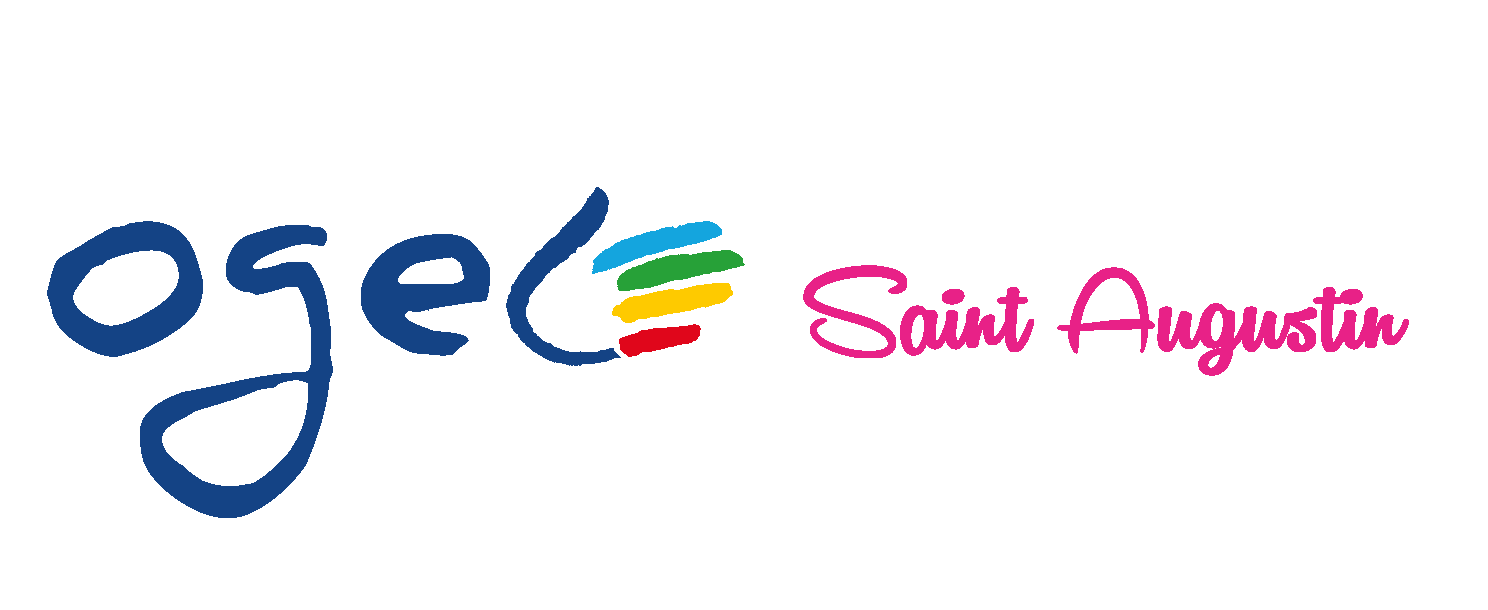 Conseil d’Administration OGEC – Ecole Privée St Augustin – Mardi 06 Septembre 2022 - ogec.ecolestaugustin@gmail.com
Prochaine Conseil d’Administration  Mercredi 28 Septembre – 20H30 – pour validation de la clôture des comptes
5
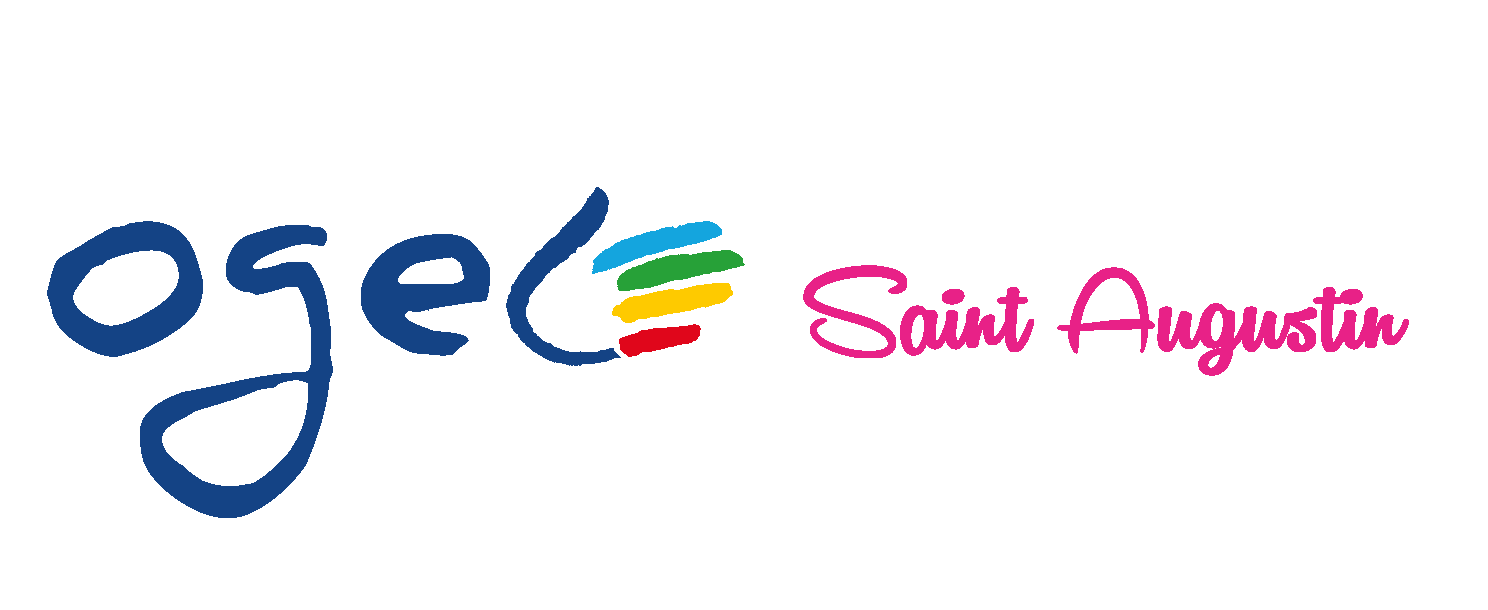 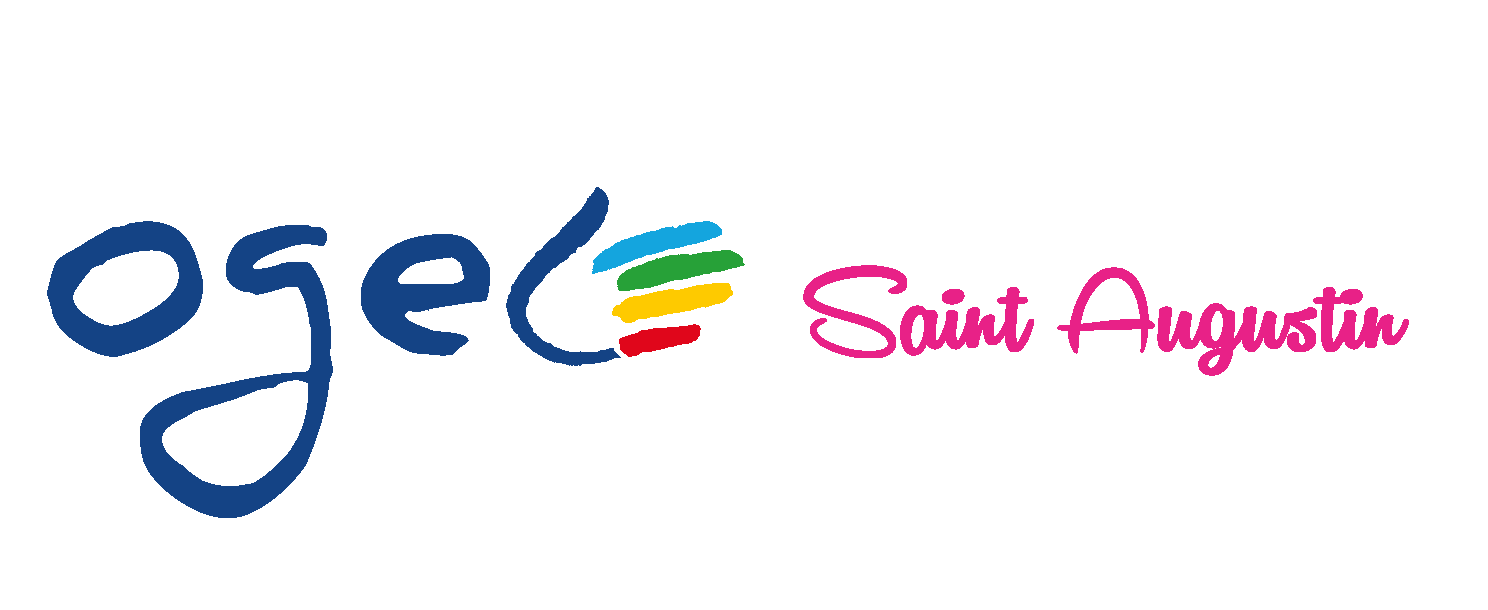 Rejoignez-nous !
Conseil d’Administration OGEC – Ecole Privée St Augustin – Mardi 06 Septembre 2022 - ogec.ecolestaugustin@gmail.com